La profe de Matemáticas ha propuesto a Andrés, Luis y Marta jugar al triángulo mágico. El que solucione el problema ganará un paquete de cromos.
Al terminar el juego, los tres compañeros han recibido 
un paquete de cromos. ¿Cómo puede ser?
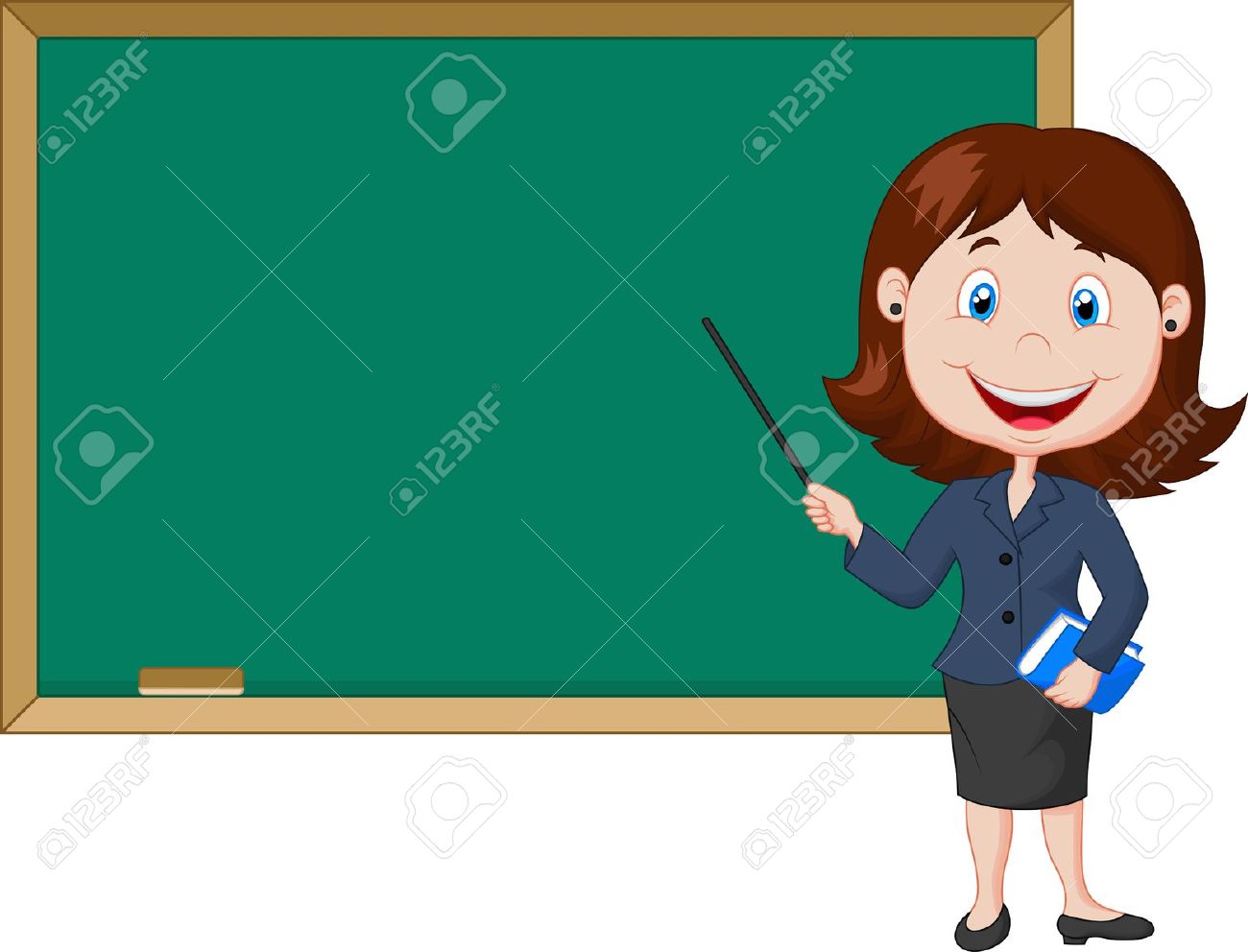 Sitúa las cifras 1, 2, 3, 4, 5 y 6 una en cada círculo de forma que cada lado del triángulo sume lo mismo.